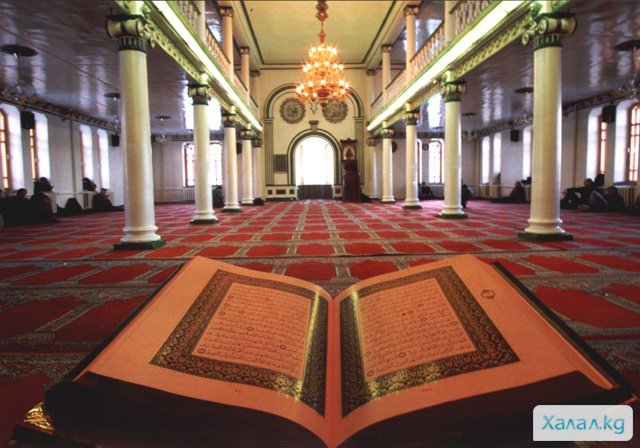 Презентація  на  тему:
«Найдавніші пам′ятки словесного         мистецтва»
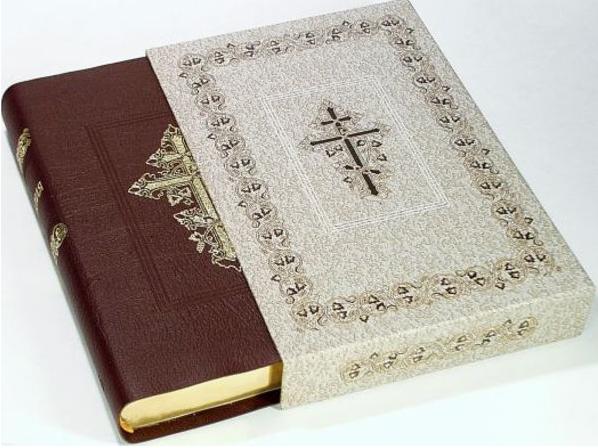 У багатьох народів світу є книги,священні для них: Веди, Авеста, Біблія і Коран. Вони пов’язані з релігійними віруваннями людей і справили великий вплив на духовний розвиток усієї земної цивілізації. Без них неможливо уявити розвиток літератури та мистецтва, адже це найдавніші пам’ятки культури.
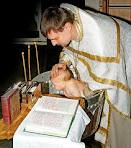 Біблія – це Свята книга для всіх християн. Вона складається із 66 книг, різних за характером і часом створення, з безлічі інформації та інструкцій з усіх аспектів життя; такі як любов, ненависть, шлюб, розлучення, боротьба, прийняття рішення, спонукання, час, рішення задач, як земля була сформована, і багато інших речей.Біблію писали протягом 1500 років,понад 40 авторів, котрі не знали один одного.
Хрест, який є символом усіх християн, відображає зв’язок між Богом і людиною.
Б
о 
г
Христос
Л
 ю
д
и
н
а
Факти  про Біблію:
Цар Соломон жив з 700 дружинами і 300 коханками. Його домашня худоба також включала 12 000 коней.       Коли Ной побудував ковчег, йому вже було 600 років, і коли він помер, – 950.                                              Дивовижна їжа в Ізраїлю ‘манна’ мала смак вафлі, зробленої з сонечка, і, здавалося, була схожа на білі насіння коріандру.
Згідно Рут 4:7, люди з Ізраїлю обміняли сандалі як символ, показуючи, що передача власності або обмін товарами були завершені.                           Після того, як Бог підготував ‘Ці  Десять Заповідей  «і дав це Мойсеєві; Мойсей носив завісу, бо його обличчя яскраво світилося після зустрічі Всевишнього.                                               Походження 5:5 говорить, що коли Адам помер йому було 930 років.
На  сьогоднішній  день  створили навіть електрону  Біблію!
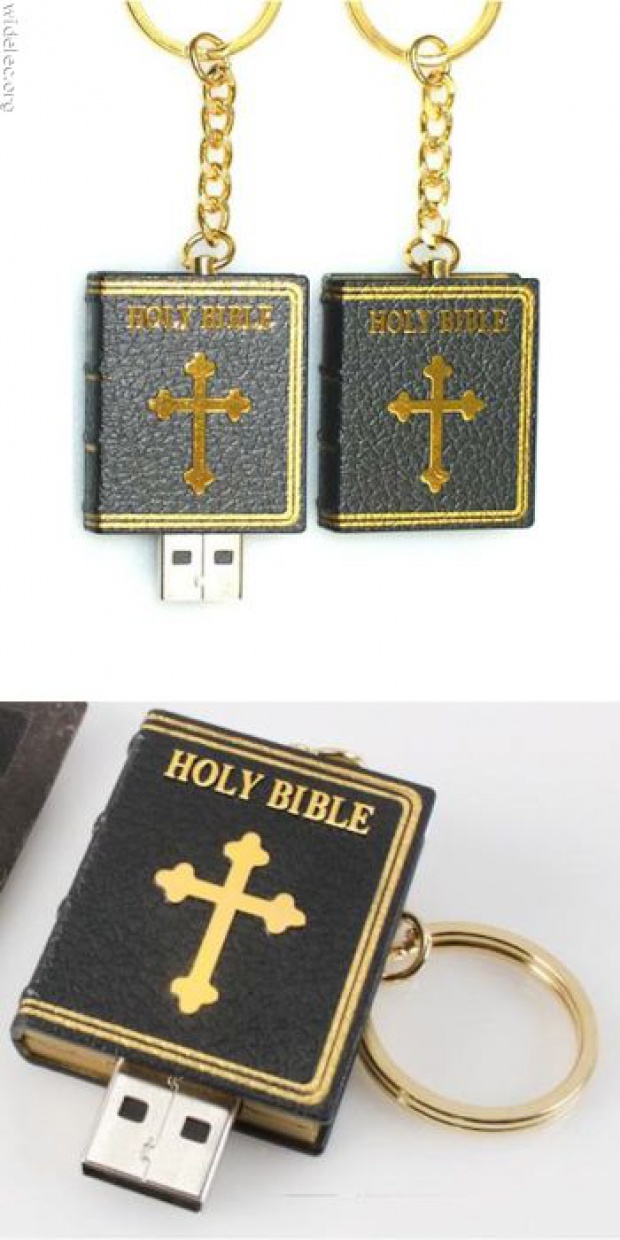 Библия является самой издаваемой в мире книгой.
 
   Ежедневный тираж Библии составляет 32876 экземпляров, то есть каждую секунду в мире печатается одна Библия.
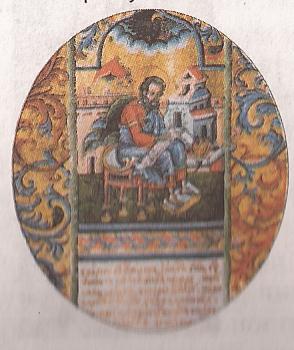 Библия - самая переводимая в мире книга.
       Она переведена на 2036 языков и наречий.
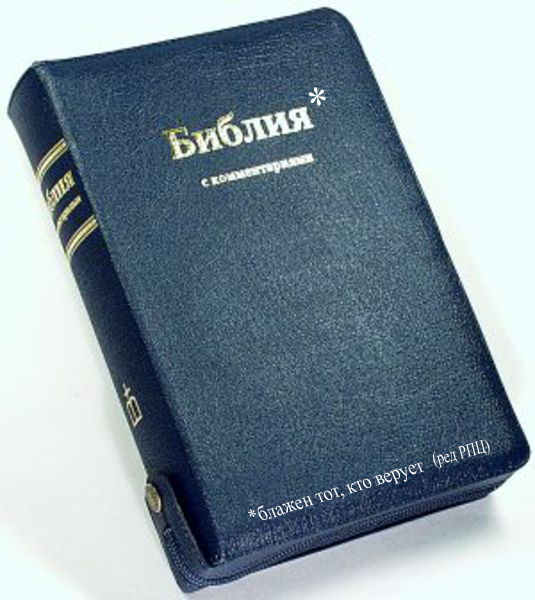 Библия - самая популярная в мире книга.
    В истории литературы было немало произведений, которые становились мировыми бестселлерами, интерес к которым держался годами. Но проходило время, и интерес к ним пропадал. А Библия без всякой рекламы пользуется популярностью на протяжении почти 2000 лет, являясь на сегодня бестселлером № 1.
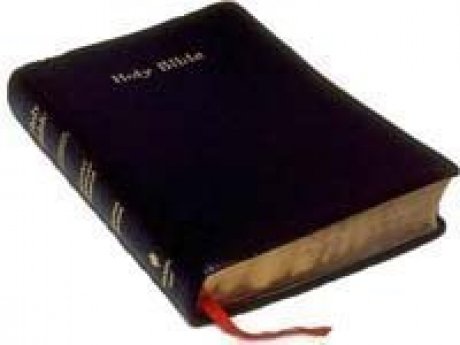 Библия - самая доступная для понимания книга для людей с любым уровнем образования.
        Сегодня нет другой такой книги, которую бы с одинаковым интересом читали и малограмотная сельская жительница, и столичный академик. Библию можно читать и понимать без специальной подготовки. А попробуйте, не имея специального образования, почитать труды по химии или физике, разобраться в тонкостях поэзии, не запутаться в череде событий, изложенных в исторических хрониках и летописях!
Библия держит рекорд по продолжительности ее создания.
 
Книги, составляющие Библию, писались на протяжении 1600 лет!
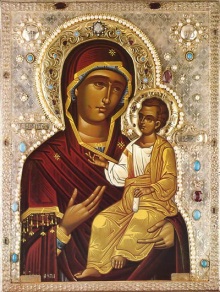 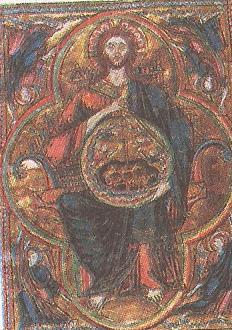 Библия - единственная книга в мире, созданная коллективом авторов, которые ни в чем не противоречат друг другу, хотя большинство из них не были знакомы друг с другом и жили в разное время.
 
Среди писателей Библии : цари (Соломон, Давид), пастух (Амос), врач (Лука), рыбаки (Петр и Иоанн), пророки (Моисей, Исаия, Даниил), полководец (Иисус Навин) и т.д. Всего 40 авторов. Они жили в разное время, имели разное образование и социальное положение, принадлежали к разным национальностям и культурам. Но мировоззрение всех этих людей отличается поразительным единством, их писания не только не противоречат друг другу, но органично дополняют друг друга, помогая читателю составить глубокое и цельное представление о мире и истории, природе и человеке, о жизни и смерти, о Творце и Его воле относительно творения.
Библия является самой комментируемой книгой.
 
На художественные, исторические, философские и прочие произведения пишутся комментарии, рецензии, критика, объем которых может превышать объем самой книги. Если какую-то книгу много комментируют, это свидетельствует о том, что ее появление вызвало большой интерес. Так вот, Библия на сегодня признана книгой, на которую написано наибольшее число комментариев. Только в Оксфордской библиотеке собрано на одно 1-е Послание апостола Иоанна такое количество работ, которые занимают помещение в 20 кв.м!
Библия является самой дорогой книгой.
 
     Самая большая сумма, когда-либо уплаченная за рукопись, была отдана за Синайский кодекс - один из древнейших списков Библии. Это сокровище, принадлежавшее русской императорской семье, было продано советским правительством Великобритании в 1923 году за 510 000 долларов! (Вырученные средства были потрачены на продовольствие). 
       Почти так же оценивают специалисты Острожскую Библию русского первопечатника Ивана Федорова и латинскую Вульгату немецкого первопечатника Иоанна Гуттенберга.
Библия - самая преследуемая книга. 
     Несмотря на огромный спрос и почитание, Библия является и самой преследуемой в мире. История не знает примеров, чтобы на протяжении 2000 лет против какой бы то ни было книги издавалось столько законов, нарушителей которых карали бы смертью.
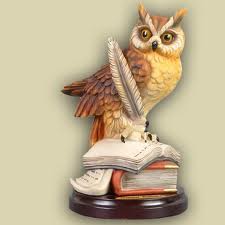 Парадокс же гонений на Библию состоит в том, что запрещали ее не только противники христианства, но и сама официальная христианская церковь! Например, Тулузский собор 1229 года запретил под страхом смерти читать Библию светским лицам. А еще через пять лет, в 1244 году, Терраконский собор запретил читать Библию и священнослужителям! Типичный для того времени пример: по приказу одного католического епископа уничтожается в пламени костра целый тираж Библий из опасения, что, попади эта книга к простому народу, люди бы обнаружили, что официальная церковь отступает от Слова Божьего. И тогда церковь лишилась бы своей безраздельной и неправедной власти над народом, как, впрочем, это и случилось в эпоху реформации.
Библия - пророческая книга.
 
Именно пророчества, по выражению одного из ученых, «накладывают на Библию печать Божественности». Подсчитано, что Священное Писание содержит свыше 3000 сбывшихся пророчеств, имеющих отношение к древним и современным государствам (это Вавилон, Рим, Греция, Ассирия, Турция, Египет, Арабский халифат и даже США), народам (среди них также давно исчезнувшие моавитяне, аммонитяне, едомляне), городам (таким, как Дамаск, Иерусалим, Фивы, Мемфис, Тир и Сидон), отдельным личностям (в том числе Александру Македонскому, Киру, Навуходоносору), а также религиям (хананейской, египетской, вавилонской и многим другим). 
Кроме того, в библейских пророчествах говорится о природных катаклизмах, важных событиях в истории церкви и о том, что Евангелие будет проповедано по всей земле.  Особенностью библейских пророчеств, в корне отличающихся от предсказаний древних и современных астрологов, колдунов, гадалок, ясновидящих и т.п. является то, что их значение может понять любой вдумчивый и внимательный читатель. Причем без специальных комментариев, а просто сравнивая тексты Писания с историческими фактами и явлениями. Пророчества Библии невозможно толковать по-разному (если, конечно, не преследуется такая цель!), ибо они отличаются предельной ясностью и четкостью.
Но главное отличие Библии в том, что она - живая Книга, способная оказывать влияние на судьбы целых народов и отдельных людей.
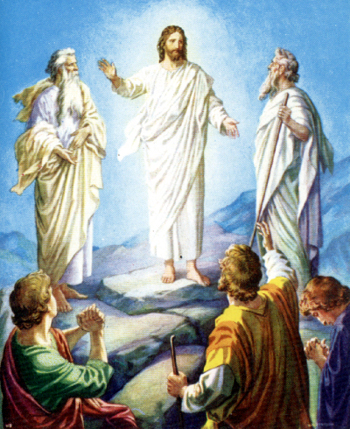 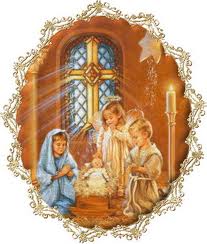 Значення Біблії для всієї світової культури важко переоцінити. Це й Свята книга для двох релігій – юдейської та християнської, й історичний документ з історії Давнього Світу, й літературний шедевр, і джерело натхнення для митців.
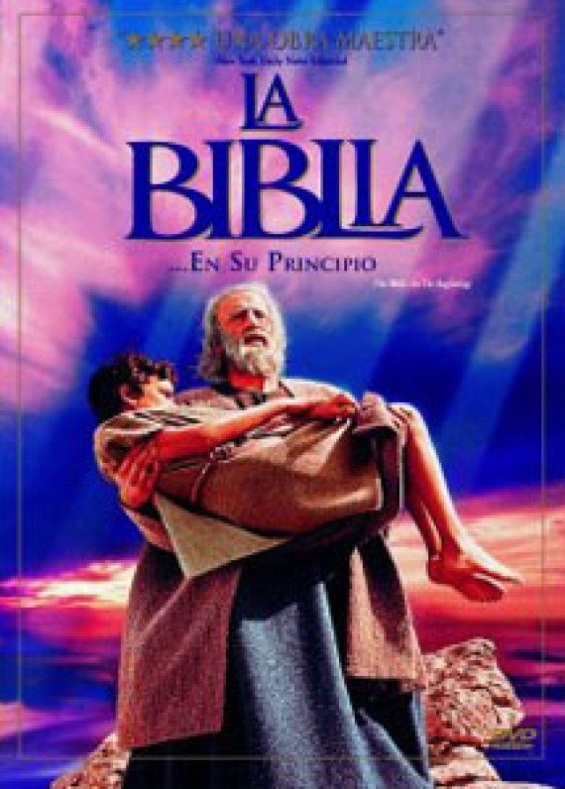 !!!Пам’ятай, що кожне слово, написане в цій Книзі Життя, абсолютно вірне. Перед  читанням молись Богу, щоб Він допоміг тобі зрозуміти Біблію ясно!!!
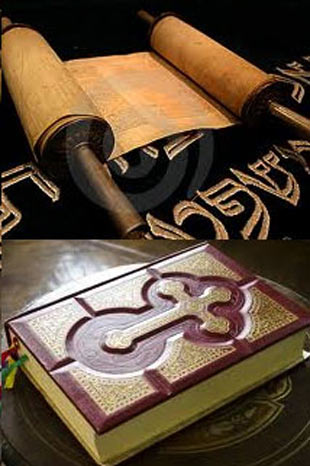 Коран - головна  книга ісламу. Згідно з віровченням ісламу Коран – книга, ніким не створена, вона існувала вічно, як сам Бог, Аллах, вона – його «Слово». Побожні мусульмани вірять, що на небі існує першотекст , « первопис », який через «вірного духа» чи « святого духа» був частинами переданий пророкові Мохаммедові ібн Абдаллагові ( бл. 570-632 рр.) і записаний його послідовниками.       
     Коран містить близько 500 сторінок тексту, написаного арабською мовою.
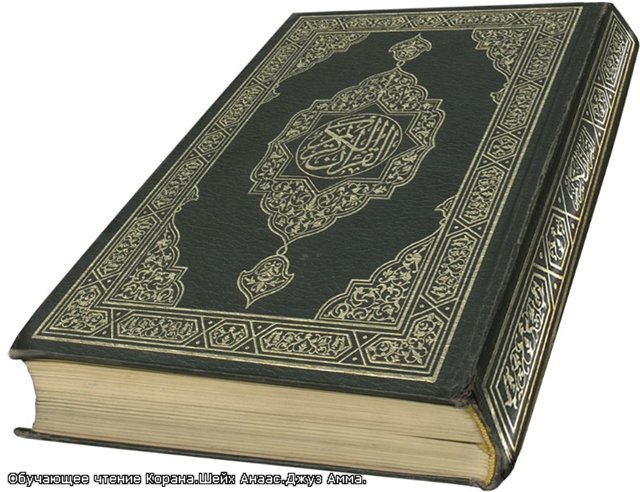 В одной из иракских мечетей хранится Коран, написанный кровью Саддама Хусейна. Книга создавалась в течение двух лет и была продемонстрирована в 2000 году. Как заявил оформитель книги Аббас Шакир Джауди, Хусейн в общей сложности сдал для изготовления чернил 27 литров своей крови, хотя многие эксперты называют эту цифру нереальной для одного человека за указанный период. После смерти Хусейна иракские власти и религиозные авторитеты не могут решить, что делать с этим Кораном — с одной стороны, писать такие книги кровью запрещено, и это деяние было сразу осуждено мусульманами других арабских стран, с другой стороны, любой Коран это священная книга и каким-либо образом уничтожать её также запрещено.
Священна книга ісламу є своєрідним збірником духовних законів,які регламентують угодний  Аллахові спосіб життя. Коран має містичне значення і силу.
  На тілі дитини із Дагестану з’явилися аяти з Корану -
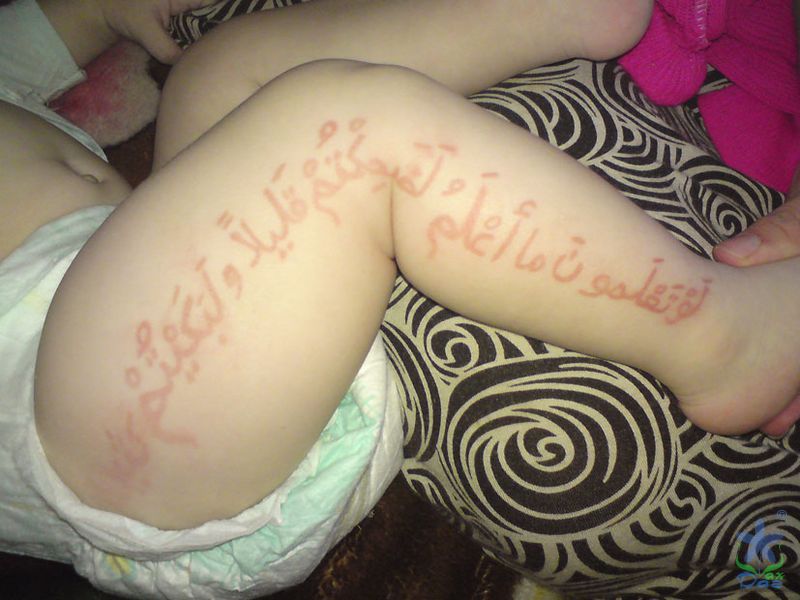 Араби  винайшли найменший Коран -
А ось – найбільший у світі Коран:
Мусульмани поважають свою Святу книгу -
Обкладинки із Корану -
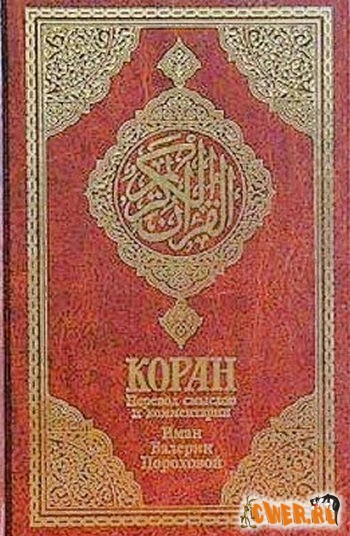 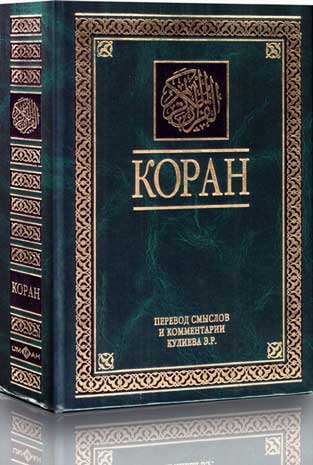 Багато слів і виразів із Корану увійшли в літературний та розмовний варіанти мови мусульман, збагативши їхні національні мови.
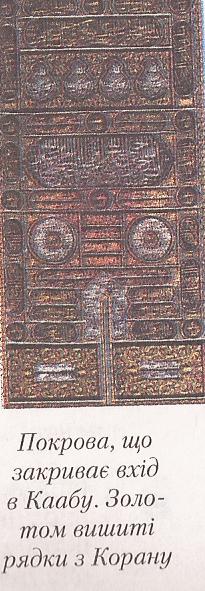 Веди – давні пам’ятки індо - європейської словесності, створювані упродовж ׀׀-׀ тис. до н.е.. Веди – це чотири збірники (Рігведа, Самведа, Яджурведа, Атхарваведа), які містять космогонічні міфи, ритуальні дійства, а головне – концепцію світостворення.
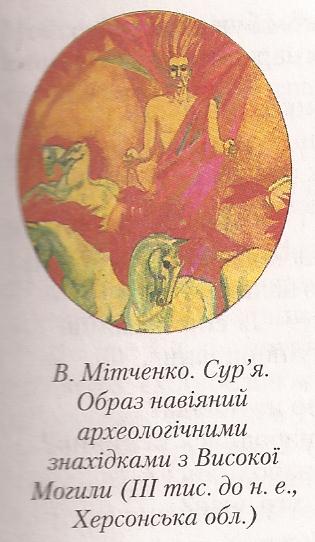 Авеста - зібрання священних книг зороастризму – релігії, поширеної в період раннього середньовіччя в Ірані, Середній Азії, Азербайджані й  Афганістані. Авеста написана однією із давніх іранських мов.    Європейці вперше познайомилися з Авестою в 1771 р., коли її переклав французькою мовою Анкетиль - Дюперрон. Згодом  Авеста була перекладена іншими мовами.
Узагальнення:
Які священні книги людства ви знаєте ?
Що таке «Біблія» ?
Скільки сторінок містить Коран ?
Хто такий Мохаммед ?
Якою мовою написана  Авеста ? 
Які збірки Вед вам відомі ?
Яка частина презентації  вам була цікава ?
Презентацію підготували  учениці 8 класу   Нікуліна Єлизавета     і Тимчишина Наталія
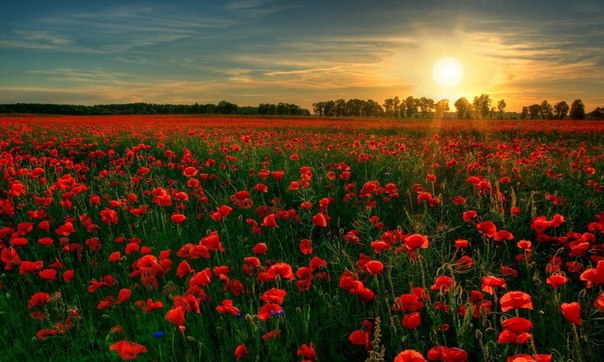 Дякуємо  за    увагу!!!
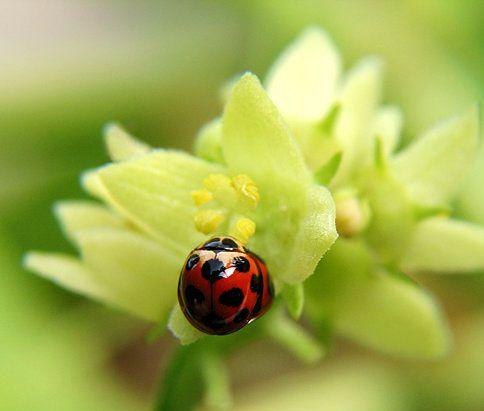